FTP
File Transfer Protocol
FTP
FTP
File Transfer Protocol
Used to transfer data from one computer to another over the internet
Client-Server Architecture
Separated control/data connections

FTP connections
Control connection
Created when an FTP session is established
Only for passing control information
Data connection
Each time that data is sent, a distinct TCP data connect is established
FTP
Data connection Modes
Active Mode
Passive Mode

Request For Comments (RFCs):
RFC 959 – File Transfer Protocol
RFC 2228 – FTP Security Extensions
RFC 2428 – FTP Extensions for IPv6 and NATs
RFC 2640 – UTF-8 support for file name
RFC 2324 – Hyper Text Coffee Pot Control Protocol
FTP
Security concern
As we seen, FTP connections (both command and data) are transmitted in clear text
What if somebody sniffing the network?
We need encryption
Solutions
FTP over SSH
A normal FTP session tunneled through a SSH channel
SSH File Transfer Protocol (SFTP)
Both commands and data are encrypted while transmitting
One connection, but poor performance
FTP over TLS (ftps, ftpes)
Only commands are encrypted while transmitting
Better performance
FTP	- Pure-FTPd (1)
Introduction
A small, easy to set up, fast and secure FTP server
Support chroot
Restrictions on clients, and system-wide.
Verbose logging with syslog
Anonymous FTP with more restrictions
Virtual Users, and Unix authentication
FXP (File eXchange Protocol)
FTP over TLS
UTF-8 support for filenames
FTP	- Pure-FTPd (2)
Installation
Ports: /usr/ports/ftp/pure-ftpd
Options
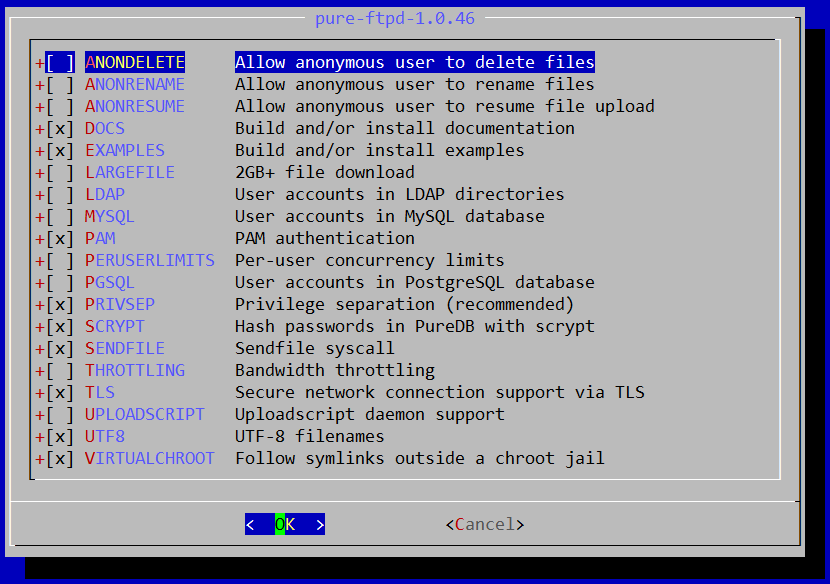 FTP	- Pure-FTPd (3)
Other options







LANGUAGE
Change the language of output messages
Startup
Add pureftpd_enable="YES" in /etc/rc.conf
nctucs [/usr/ports/ftp/pure-ftpd] -wangth- sudo make extract
…
You can use the following additional options:

LANGUAGE=lang (default: english)
- Enable compilation of one language support
  available lang: brazilian-portuguese, catalan, czech, danish, dutch,
  english, french, french-funny, german, hungarian, italian, korean,
  norwegian, polish, romanian, russian, simplified-chinese, slovak,
  spanish, swedish, traditional-chinese, Turkish
FTP	- Pure-FTPd Configurations(1)
Configurations:
File: /usr/local/etc/pure-ftpd.conf
Documents
Configuration sample: /usr/local/etc/pure-ftpd.conf.sample
All options are explained clearly in this file.
Other documents
See /usr/local/share/doc/pure-ftpd/*
nctucs [/usr/ports/ftp/pure-ftpd] -wangth- ls
AUTHORS                                      README.LDAP
CONTACT                                       README.MySQL
COPYING                                        README.PGSQL
HISTORY                                         README.TLS
NEWS                                               README.Virtual-Users
README                                         THANKS
README.Authentication-Modules pure-ftpd.png
README.Configuration-File          pureftpd.schema
FTP	- Pure-FTPd Configurations(2)
# Restrict users to their home directory
ChrootEveryone		yes

# If the previous option is set to "no", members of the following group
# won't be restricted. Others will be. If you don't want chroot()ing anyone,
# just comment out ChrootEveryone and TrustedGID.
TrustedGID                   0

# Disallow authenticated users - Act only as a public FTP server.
AnonymousOnly                no
# Disallow anonymous connections. Only accept authenticated users.
NoAnonymous                  yes

# If you want simple Unix (/etc/passwd) authentication, uncomment this
UnixAuthentication	yes

# Port range for passive connections - keep it as broad as possible.
PassivePortRange	30000 50000

# This option accepts three values:
# 0: disable SSL/TLS encryption layer (default).
# 1: accept both cleartext and encrypted sessions.
# 2: refuse connections that don't use the TLS security mechanism,
#    including anonymous sessions.
# Do _not_ uncomment this blindly. Double check that:
# 1) The server has been compiled with TLS support (--with-tls),
# 2) A valid certificate is in place,
# 3) Only compatible clients will log in.
TLS 2

# UTF-8 support for file names (RFC 2640)
# Set the charset of the server filesystem and optionally the default charset
# for remote clients that don't use UTF-8.
# Works only if pure-ftpd has been compiled with --with-rfc2640
# FileSystemCharset	 UTF-8
# ClientCharset	 UTF-8
FTP	- Pure-FTPd Problem Shooting
Logs Location
In default, syslogd keeps ftp logs in /var/log/xferlog
Most frequent problems
pure-ftpd: (?@?) [ERROR] Unable to find the 'ftp' account
It’s ok, but you may need it for Virtual FTP Account.
pure-ftpd: (?@?) [ERROR] Sorry, but that file doesn't exist: [/etc/ssl/private/pure-ftpd.pem]
If you set TLS = 2, then this file is needed.
How to generate a pure-ftpd.pem?
See README.TLS
FTP	- Pure-FTPd Tools
pure-*





pure-ftpwho
List info of users who are currently connecting to the FTP server.
pure-pw
Manage Virtual Users in PureDB format
pure-pw(8)
See README.Virtual-Users
nctucs [~] -wangth- ls /usr/local/sbin/pure-*
/usr/local/sbin/pure-alwaysfail    /usr/local/sbin/pure-mrtginfo
/usr/local/sbin/pure-authd           /usr/local/sbin/pure-quotacheck
/usr/local/sbin/pure-ftpd             /usr/local/sbin/pure-uploadscript
/usr/local/sbin/pure-ftpwho
nctucs [~] -wangth- ls /usr/local/bin/pure-*
/usr/local/bin/pure-pw               /usr/local/bin/pure-statsdecode
/usr/local/bin/pure-pwconvert
FTP	- More Tools
ftp/pureadmin
Management utility for the PureFTPd
ftp/lftp
Shell-like command line ftp client
Support TLS
ftp/wget, ftp/curl
Retrieve files from the Net via HTTP(S) and FTP
ftp/mget
Multithreaded commandline web-download manager
FileZilla
A graphical cross-platform FTP client
Support TLS
Pure-FTPd WebUI
PHP based web interface for ​Pure-FTPd